MakroekonomieFiskální politika státu, státní rozpočetXMAK
13. 03. 2023
Olomouc
Autor: Ing. Jaroslav Škrabal
Hospodářská politika
hospodářská politika je činnost, při níž vláda používá určitých nástrojů, aby ovlivnila ekonomický a sociální vývoj dané země, přičemž se snaží dosáhnout určitých cílů.
2/50
Hospodářská politika
Pod pojmem stát je nutno si představit celý komplex institucí:
Zákonodárné instituce (parlament)
Vládní instituce (vláda, ministerstva či další státní instituce)
Soudní instituce (zajišťují vymahatelnost práva)
Instituce protisměrných sil či nositelé vlivu, které nepatří k formální organizaci HP, ale přímo či nepřímo ji ovlivňují (odbory, politické strany, lobby apod.)
3/50
Cíle hospodářské politiky
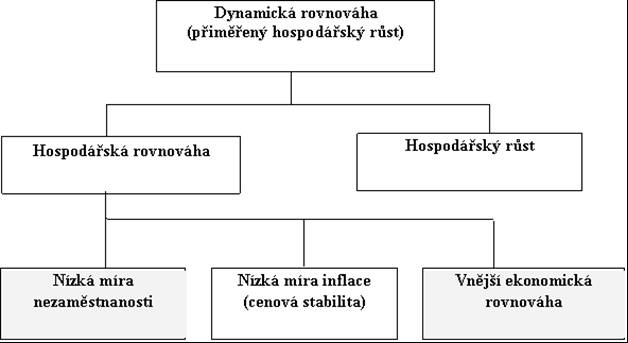 4/50
Nástroje a cíle fiskální politiky
Fiskální politika je součást hospodářské politiky státu. 
Fiskální politikou rozumíme proces utváření daňové soustavy a veřejných výdajů s dvěma cíli. 
A to pomoc utlumit výkyvy hospodářského cyklu a přispět k zachování rostoucí ekonomiky s vysokou zaměstnaností bez vysoké a kolísavé inflace.
5/50
Nástroje a cíle fiskální politiky
Vládní příjmy
Agregátní poptávka

Agregátní nabídka
Ekonomický růst
Plná zaměstnanost
Stabilita cen
Vnější ekonomická rovnováha
Vládní výdaje
zprostředkující cíle
hlavní cíle
nástroje
6/50
Vláda a fiskální politika
Základní cíle:
Utlumit výkyvy hospodářského cyklu,
Přispět k rychlému ekonomickému růstu při zachování vysoké zaměstnanosti a stabilní cenové úrovně.
Skrze FP se vlády často snaží ovlivňovat výši produktu společnosti, a to konkrétně stimulací či destimulací AD. Pro  snižování míry inflace se doporučuje omezovat vládní výdaje. Fiskální restrikce působí přes mechanismus multiplikátorů stejně jako expanze. Vyvolává snížení AD.
Z hlediska působení rozlišujeme tyto druhy FP:
Expanzivní fiskální politiku – spadají sem jakákoliv opatření, která podporují růst AD a růst produktu
Restriktivní fiskální politiku - spadají sem jakákoliv opatření, která přispívají k snižování AD a omezování růstu produktu, ale zároveň i ke snižování inflace.
7/50
Vláda a fiskální politika
Fiskální politika je vědomé využívání veřejných financí (státního rozpočtu) za účelem dosažení stanovených cílů, zejména udržení vyváženého ekonomického růstu a nízké míry nezaměstnanosti. 
Funkce fiskální politiky:
stabilizační (stabilizace ekonomického cyklu)
alokační (poskytování veřejných statků)
redistribuční (zajištění přerozdělování důchodů)
8/50
Fiskální politika
makroekonomicky pojaté využití systému veřejných financí, tj. změn objemu a struktury veřejných příjmů a výdajů, volby typu a objemu rozpočtového salda a způsobu jeho krytí k dosažení žádané úrovně nebo stabilizace úrovně reálných makroekonomických proměnných, především míry ekonomického růstu a zaměstnanosti,
důraz na stabilizační funkci veřejných financí,
státní rozpočet je využíván jako jeden z nástrojů hospodářské politiky,
je pojmem novějším, vzniká později v souladu s konceptem aktivních veřejných financí ve vazbě na keynesovsky pojatou hospodářskou politiku (od 30.let 20 století)
9/50
Rozpočtová politika
starší pojem, upřednostňuje alokační a redistribuční funkci veřejných financí, 
vyjadřuje veřejné finance ve finančním pojetí,
státní rozpočet, bez snahy ovlivnit reálné makroekonomické veličiny, soustřeďuje veřejné zdroje na:
financování produkce veřejných statků,
odstranění a vyrovnání efektů externalit, 
sociálně motivovanou redistribuci důchodu,
vyrovnanost rozpočtu vyjadřuje úspěšnost rozpočtové politiky, vypovídá o dobrém hospodaření státu,
provádí ji ministerstvo financí.
10/50
Schéma rozpočtové soustavy ČR
11/50
Veřejné finance
peněžní vztahy vznikající v souvislosti s tvorbou, rozdělováním a použitím finančních fondů spojených s činností veřejných institucí, 
nevýznamnějším subjektem je stát,
členíme je na relativně samostatné součásti:
státní rozpočet, 
rozpočty místní samosprávy, 
speciální fondy,
finance státních podniků.
12/50
Státní rozpočet
centralizovaný peněžní fond, který vytvářejí, rozdělují a používají státní orgány,
tvoří, rozděluje a používá na principu:
nenávratnosti, 
neekvivalence a
nedobrovolnosti,
je schvalován zákonodárnými sbory, 
má podobu rozpočtového zákona,
je sestavován MF, které odpovídá i za jeho plnění.
13/50
Funkce státní rozpočtu
plní funkce odvozené od funkce veřejných financí:
ALOKAČNÍ - realizuje se pomocí financování potřeb veřejného sektoru, 
REDISTRIBUČNÍ -spojena s přerozdělováním části HDP a zmírňováním nerovností mezi subjekty, ke kterým plynou prostřednictvím transferů, progresivních daní, dotacemi určitého statku,
STABILIZAČNÍ - ovlivňování ekonomické stability pomocí příjmů a výdajů SR, veřejné finance  jako  součást hospodářské politiky, prorůstá do makroekonomické problematiky.
14/50
Funkce státní rozpočtu
Příjmy SR tvoří daně (přímé, nepřímé), poplatky, příjmy z privatizace apod.
Výdaje tvoří transfery obyvatelstvu, mandatorní výdaje na jednotlivé politiky, výdaje na nákup výrobků a služeb
V ČR se sestavuje na 1 kalendářní rok a má podobu zákona (v případě neschválení PS se hospodaří dle rozpočtového provizoria)
Do systému veřejných financí se kromě SR řadí také rozpočty krajů a obcí a také státní fondy.
15/50
Funkce státní rozpočtu
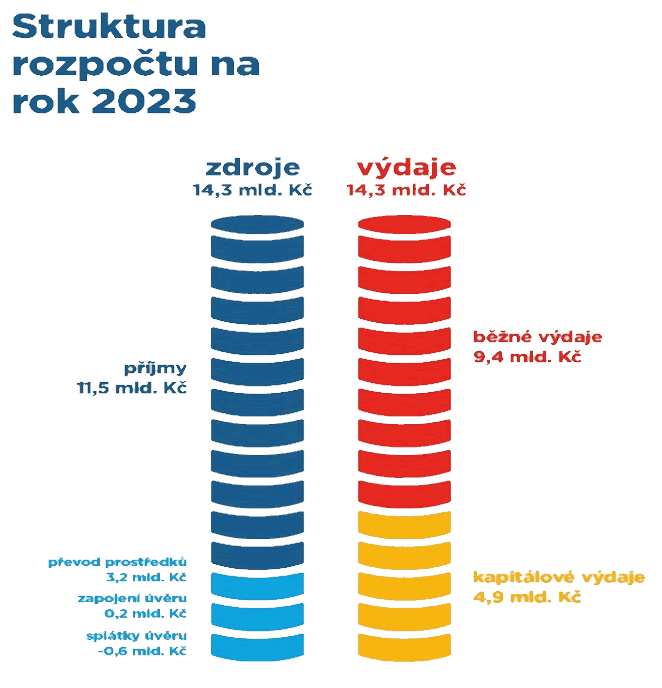 16/50
Funkce státní rozpočtu
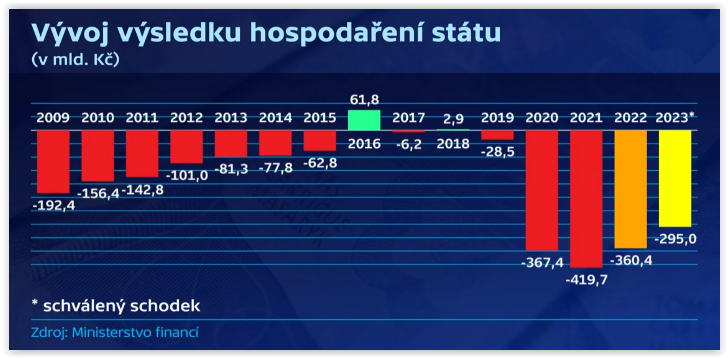 17/50
Funkce státní rozpočtu
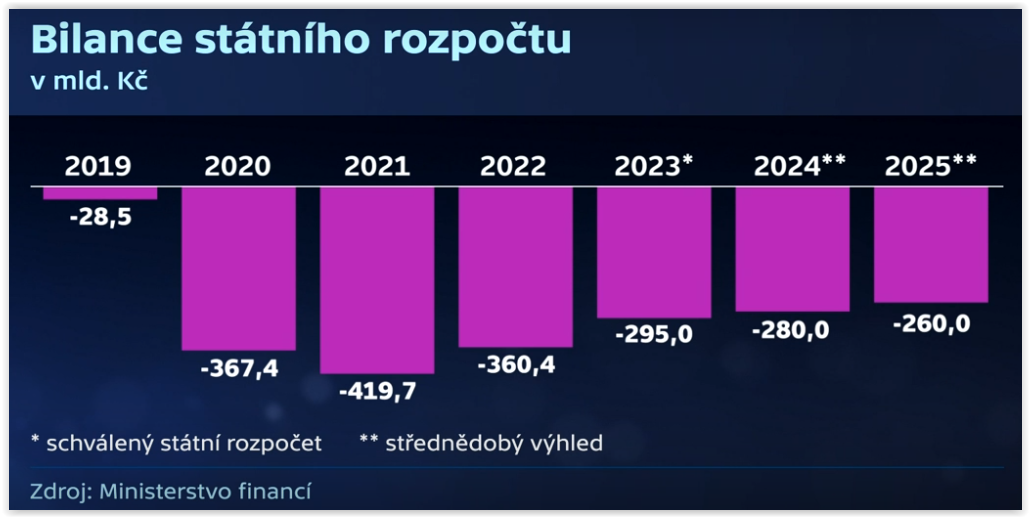 18/50
Státní rozpočet - proces
příprava a projednávání návrhu rozpočtu ve vládě (orgánu moci výkonné), 
projednávání a schvalování návrhu v parlamentu (orgánu moci zákonodárné), 
realizace rozpočtu, tj. hospodaření podle rozpočtu v průběhu rozpočtového roku,
následná kontrola
19/50
Státní rozpočet
může být vyrovnaný, přebytkový, deficitní
pokud je deficitní: 
strukturální deficit – je způsoben špatně nastavenými opatřeními FP
cyklický deficit - důsledek cyklického vývoje reálného produktu (v období recese klesá výběr daní, navíc se zvýší i transferové platby)
skutečný rozpočtový deficit – součet cyklického a strukturálního deficitu
20/50
Státní rozpočet
Krátkodobý schodek – jeho účinky mohou být krátkodobě pozitivní, např. ve směru eliminace vlivu exogenních faktorů na objem veřejných výdajů (cenové šoky, přírodní katastrofy, ekonomická recese, nezaměstnanost). Je kryt emisí státních pokladničních poukázek a výsledný emisí střednědobých                   a dlouhodobých státních dluhopisů,
Dlouhodobý schodek – má negativní důsledky - vede k růstu veřejného dluhu a dluhová služba se stává pro rozpočet břemenem, dále vede k omezení možnosti využití nástrojů stabilizační fiskální politiky, přináší také inflační tlaky nebo dochází k omezování soukromých investic (tzv. vytěsňovací efekt
21/50
Státní rozpočet
22/50
[Speaker Notes: csvukrs]
Dluh
Veřejný dluh – je souhrnem závazků státu; subjektů územní samosprávy (obcí, krajů); mimorozpočtových finančních účelových fondů; veřejnoprávních institucí zřizovaných státem a územní samosprávou; státních podniků.
Veřejný dluh je výrazem dlouhodobé fiskální nerovnováhy, příčnou vzniku a prohlubování veřejného dluhu je kumulování rozpočtových deficitů, zejména státního rozpočtu
Veřejný dluh členíme na:
hrubý (celkový objem závazků);
čistý (hrubý dluh – pohledávky).
23/50
Způsoby krytí dluhu
peněžní krytí – vláda si vezme úvěr od centrální banky, což se projeví v růstu monetární báze, a tím i cenové hladiny, a proto je tato praxe v řadě zemí omezena či zakázána;
dluhové krytí – jedná se o transformaci deficitu do veřejného dluhu, což je uskutečněno:
domácí (transformace deficitu do domácího dluhu), který je většinou       realizován v podobě vydání státních dluhopisů (státní pokladniční poukázky, střednědobé nebo dlouhodobé dluhopisy),
zahraniční (transformace deficitu do zahraničního dluhu);
krytí pomocí zvyšování daní;
krytí prostřednictvím prodeje státních aktiv – v tranzitivních ekonomikách je běžné krytí rozpočtových deficitů prodejem státního majetku v privatizaci;
krytí deficitu přebytkem z minulých let - což je bohužel málo častý případ.
24/50
Dluh
Vývoj veřejného dluhu lze charakterizovat takto:
státní dluh roste významně od roku 1997;
od roku 2004 roste vnější dluh;
klesá krytí státního dluhu prostřednictvím státních pokladničních poukázek;
zvyšují se náklady spojené s dluhovou službou;
roste podíl dluhu na HDP;
roste dluh obcí.
25/50
Dluh
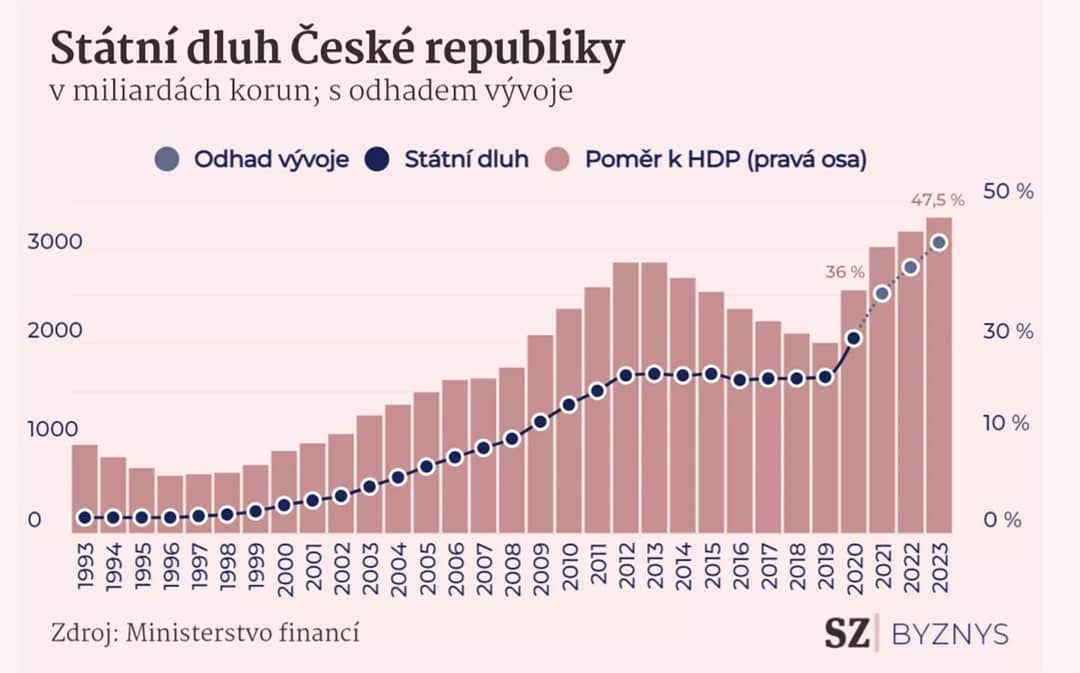 26/50
Dluh
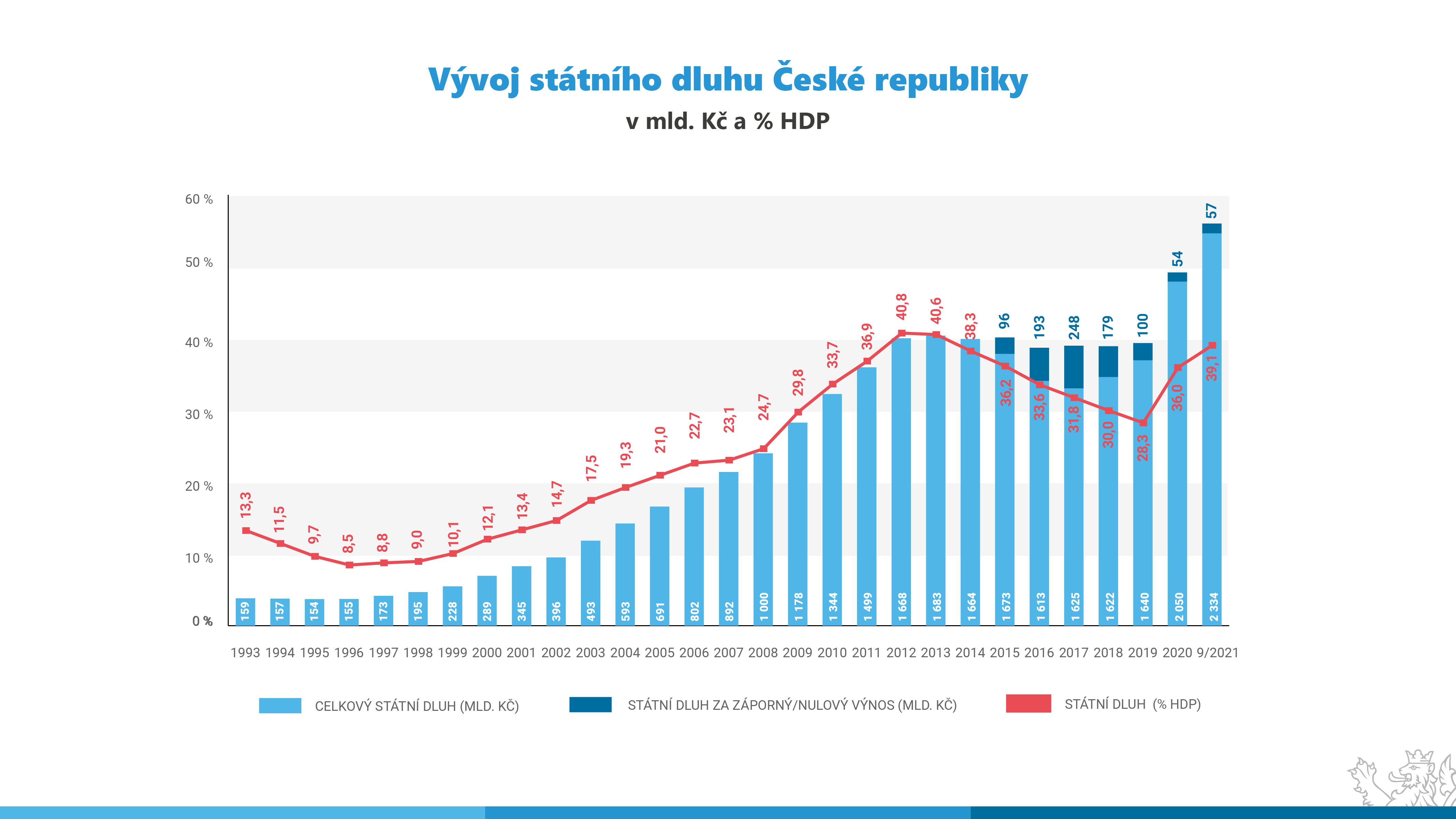 27/50
Nástroje fiskální politiky
Diskreční opatření zpravidla vlády či parlamentu jsou jednorázovými rozhodnutími např. změny daňových sazeb či stanovení výše vládních výdajů v dané kapitole SR či další vědomé (záměrné) opatření za účelem makroekon.stabilizace

Vestavěné stabilizátory působí automaticky po svém zavedení, tj. nevyžadují žádná další rozhodnutí. Působí proticyklicky a patří sem zejména systém pojištění v nezaměstnanosti či progresivní zdanění
28/50
Vestavěné stabilizátory
dlouhodobá opatření, která po zabudování do systému působí proticyklicky (za podmínky relativně stabilní P; působí samočinně,
progresivní důchodové daně, 
dávky v nezaměstnanosti a pojištění v nezaměstnanosti, 
Mandatorní výdaje ze SR
Není-li cenová hladina stálá, působí procyklicky, vzniká stagflace (důchod stagnuje nebo klesá a roste cenová hladina).
29/50
Typy fiskální politiky
Expanzivní - vláda působí pomocí fiskálních operací na zvyšování agregátní poptávky = fiskální expanze, cílem je zvýšit úroveň rovnovážného důchodu, a tím zvýšit úroveň zaměstnanosti,
Restriktivní – vláda působí pomocí fiskálních operací na pokles agregátní poptávky = fiskální restrikce, za předpokladu nedostatečného využití zdrojů nebo při plném využití zdrojů.
Graficky vyjádříme pomocí:
modelu AS-AD,	
modelu s linií 45⁰.
30/50
Typy fiskální politiky
Fiskální expanze:
zvýšení vládních nákupů zboží a služeb (G),
zvýšení transferových plateb (TR),
snížení autonomních daních (Ta),
snížení důchodové daně (t).
31/50
Typy fiskální politiky
Restriktivní fiskální politika:
snížení vládních nákupů zboží a služeb (G),
snížení TR,
zvýšení Ta,
zvýšení sazby důchodové daně.
32/50
LRAS
P
SRAS
AD2
AD1
Y
Expanzivní fiskální politika
Δ +G
Recesní mezera
P2
E
P1
Y1
<
Y*
33/50
LRAS
SRAS
AD1
AD2
Restriktivní fiskální politika
P
Δ -G
Inflační mezera
E
P1
P2
Y*
<
Y1
Y
34/50
Expanzivní fiskální politika v modelu důchod – výdaje (45°)
45° (Y=AE)
AE
Přírůstek G vyvolá posun křivky AE směrem nahoru
Nový rovnovážný bod
AE2=C+ I + G2
E2
AE1=C + I +G1
E1
ΔG
AA
YE1
YE2
Y
Došlo k nárůstu produktu
35/50
LRAS
P
SRAS
AD1
AD2
Y
Expanzivní fiskální politika při plném využití zdrojů
P2
E2
E1
P1
Y2
Y1*
36/50
Účinky fiskální politiky
ve dvou časových horizontech rozlišujeme:
Krátkodobé účinky za předpokladu, že v ekonomice nejsou plně využity zdroje a vláda s cílem zlepšit využití zdrojů uplatní expanzivní politiku

Dlouhodobé účinky - expanzivní fiskální politika neovlivní úroveň reálného produktu Y0 = Y1 = Y* a zaměstnanosti, zvýší se cenová hladina.
37/50
LRAS
P
AD1
AD2
Y
Dlouhodobé účinky expanzivní fiskální politiky
E
P2
E
P1
Y*
38/50
Vytěsňovací efekt
expanzivní fiskální politika snižuje úroveň soukromých investičních výdajů,
pokud pokles investičních výdajů odpovídá fiskální expanzi při nezměněné velikosti složek agregátní poptávky se nemění velikost produktu = ÚPLNÝ VYTĚSŇOVACÍ EFEKT,
z dlouhodobého hlediska fiskální expanze nemění Y a zaměstnanosti, zvyšuje P a i, snižuje úroveň soukromých investičních výdajů.
39/50
Dlouhodobé účinky expanzivní fiskální politiky – vytěsňovací efekt
40/50
Vytěsňovací efekt
umožňuje makroekonomickou regulaci,
způsoby dosažení (ovlivněna časovým zpožděním):
ŘÍZENÍM AD - stimulací, vláda nebo CB sledují růst zaměstnanosti a produktu 
OMEZOVÁNÍM AD - sleduje-li se snižování inflace - vláda provede fiskální expanzi a její účinnost může být zesílena expanzivní MP (efekt vytěsňování je minimalizován). 
je-li expanzivní MP málo účinná, měla by být podporována expanzivní FP;
řízením struktury produktu – například vlivem fiskální expanze (růstem TR) spolu s monetární restrikcí způsobí zvýšení podílu C a pokles I. Došlo tedy ke zvýšení podílu TR a klesu podílu C.
41/50
Lafferova křivka
změna míry zdanění ovlivňuje rozpočtové příjmy,
vysoké zdanění nestimuluje subjekty k ekonomické aktivitě, vede ke zpomalení růstu nebo k poklesu důchodu,
růst „t“ za určitou hranici může být doprovázen klesajícím množstvím vybraných daní = daňový výnos,
pokles „t“ vede krátkodobě k poklesu množství vybraných daní a dlouhodobě v důsledku stimulace růstu důchodu k jejich růstu - vyjadřuje LAFFEROVA KŘIVKA
42/50
Lafferova křivka – ekonomie strany nabídky
Výnos  z daní
C
Zakázaná zóna
TRmax
A
B
TR
Daňová sazba
100%
13%
?
75%
43/50
Lafferova křivka
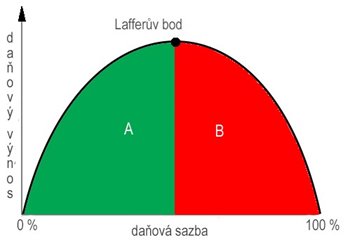 44/50
Lafferova křivka
Lafferův bod je umístěn ve středu daňové sazby (50 %), ale pouze „technicky“. 
Optimální bod je předmětem hledání v daňovém prostředí ve vztahu stát (a jeho státní pokladna) a na druhé straně daňový poplatník.
Vyšší zdanění začíná formovat „stínovou (šedou) ekonomiku“ a je jedním z aspektů snižování výběru financí na daních. 
Červená zóna znázorňuje tedy situaci, kterou by stát neměl připustit. Zóna „B“ je tedy zónou prohibitivní.
U nízkých daní – zelená zóna „A“ – lze tyto daně dále navyšovat, a to až do Lafferova bodu, pak výběr financí do státního rozpočtu klesá.
Daňový výnos nemusí být přímo úměrný míře zdanění, tedy vysoké zdanění rovnou nemusí přinášet vyšší výběr na daních.
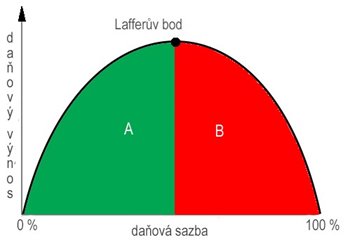 45/50
Příklady k procvičení
Příklad č. 1
Určete výši důchodu v ekonomice, má – li být státní rozpočet vyrovnaný pokud autonomní daně činí 20 mld. Kč, sazba důchodové daně je 15 %, vládní výdaje činí 60 mld. Kč a transfery 25 mld. Kč.
47/50
Příklad č. 2
Je – li důchod v ekonomice 1 450 mld. Kč, autonomní daně činí 550 mld. Kč, sazba důchodové daně je 15 %, vládní výdaje činí 1 860 mld. Kč a transfery 230 mld. Kč, určete:
a) určete saldo státního rozpočtu v ekonomice,
b) je – li potencionální produkt v ekonomice stanoven na 1 800, určete strukturální deficit,
c) je – li potencionální produkt v ekonomice stanoven na 1 800, určete cyklický deficit.
48/50
Příklad č. 3
V modelu AS – AD nakreslete fiskální expanzi, kterou prostřednictvím svých nástrojů chce vláda odstranit recesní mezerou. Jakými konkrétními diskrečními nástroji toto může docílit?
49/50
49
DĚKUJI ZA POZORNOST